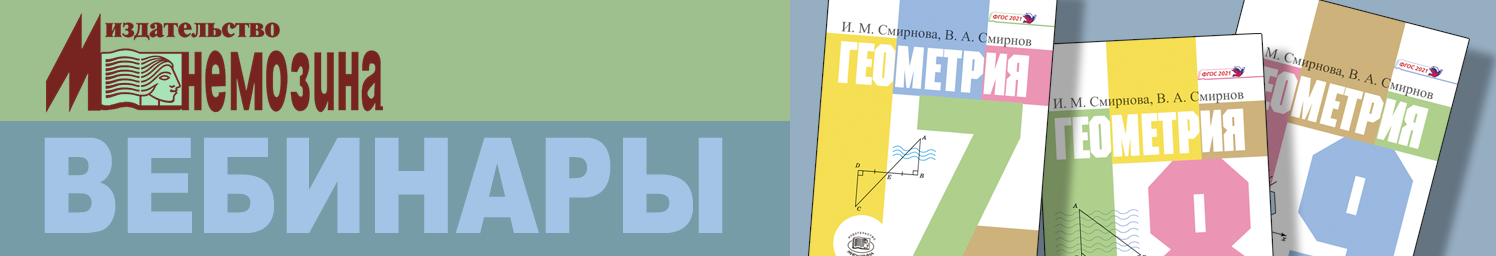 ГРАФЫ Презентация к учебнику геометрии7 класса И. М. Смирновой и В. А. Смирнова
ВЕДУЩИЙ: Смирнов Владимир Алексеевич, профессор, доктор физико-математических наук, заведующий кафедрой элементарной математики и теории чисел МПГУ, автор учебников по  геометрии для 5-6, 7-9 и 10-11 классов.
	E-mail: v-a-smirnov@mail.ru			Сайт: vasmirnov.ru
Учебники можно бесплатно скачать на сайте https://mnemozina.ru
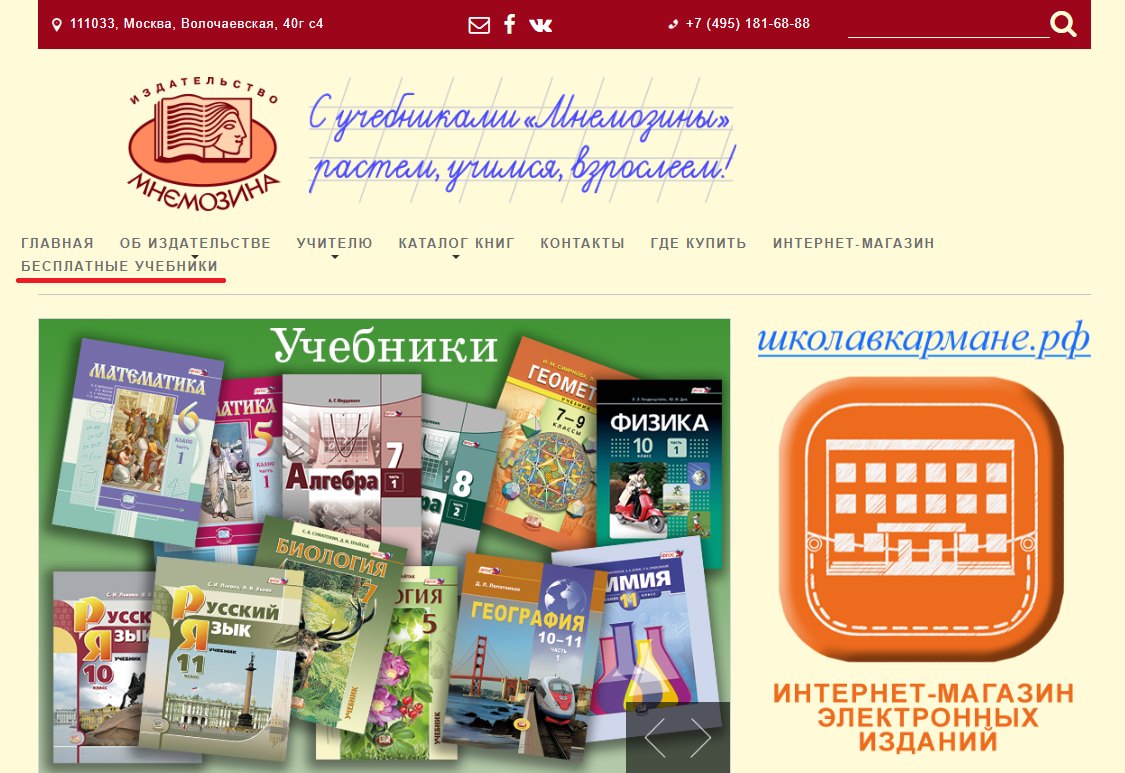 2
[Speaker Notes: В режиме слайдов ответы появляются после кликанья мышкой]
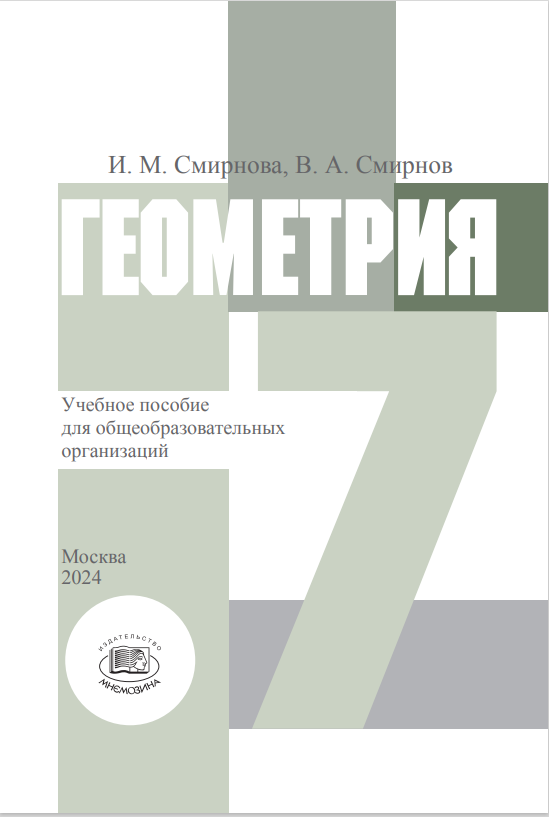 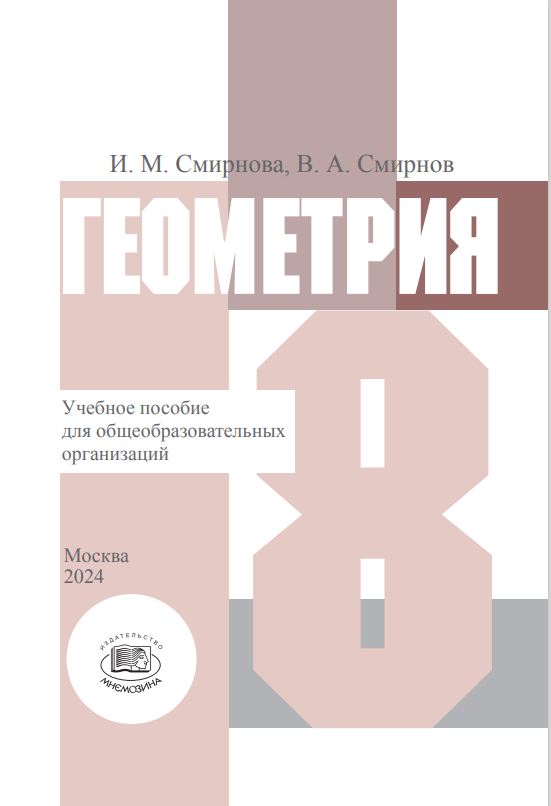 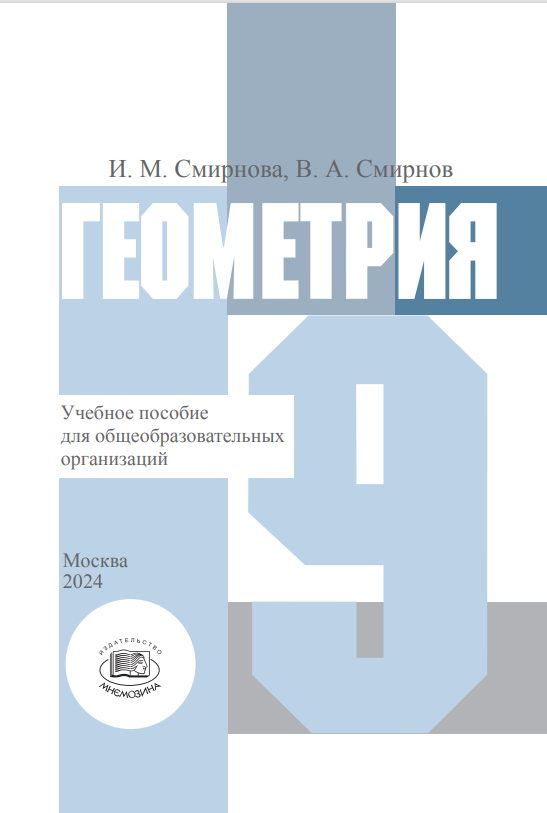 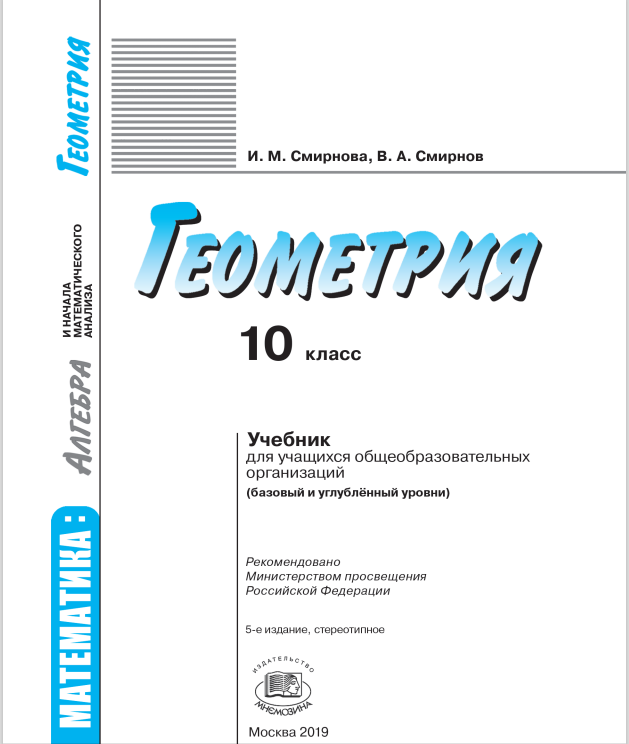 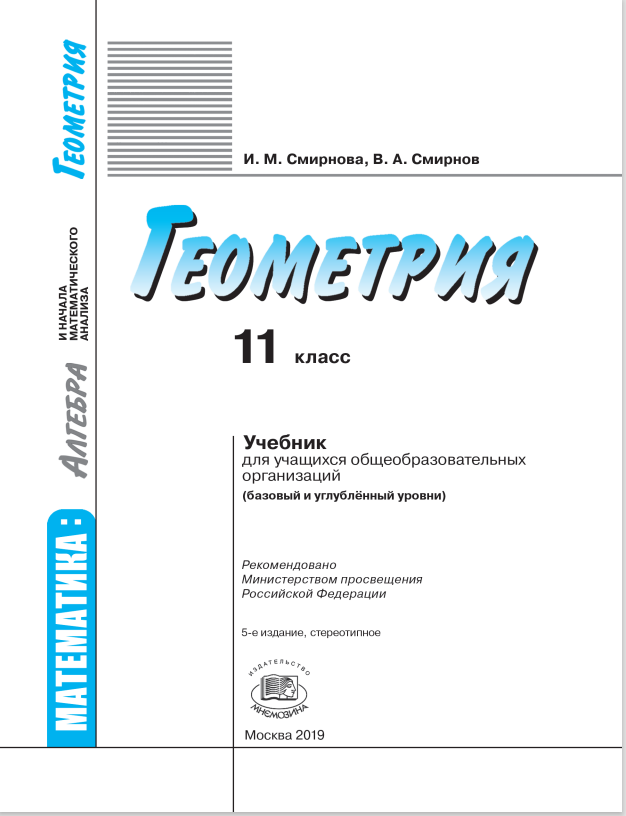 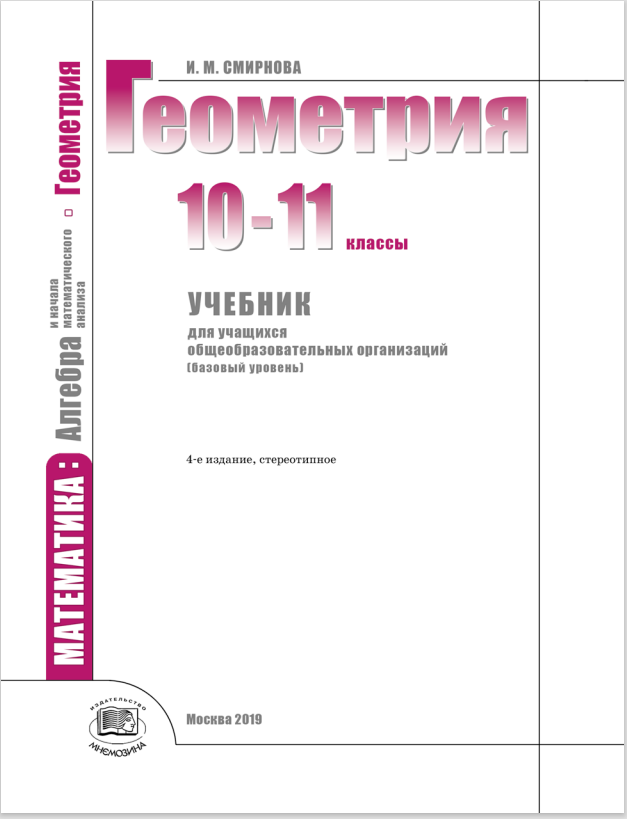 3
[Speaker Notes: В режиме слайдов ответы появляются после кликанья мышкой]
Авторский сайт: vasmirnov.ru
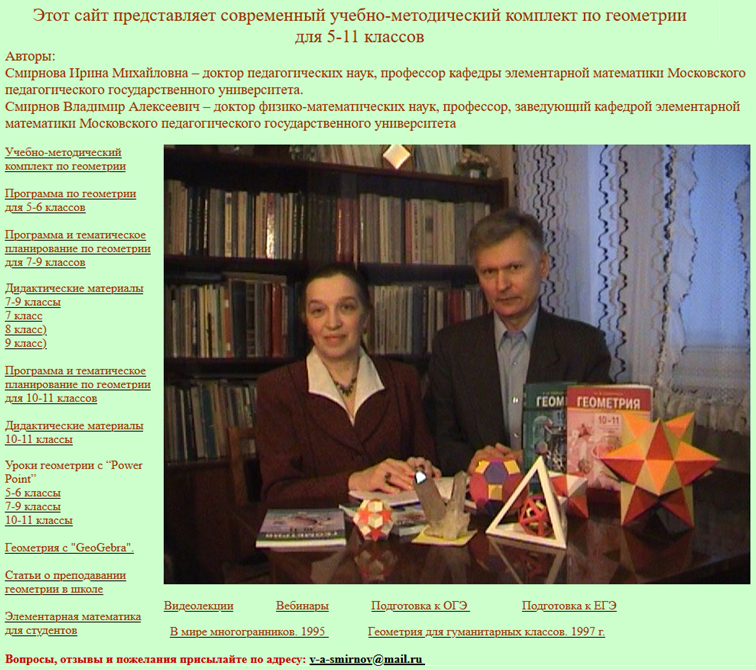 4
[Speaker Notes: В режиме слайдов ответы появляются после кликанья мышкой]
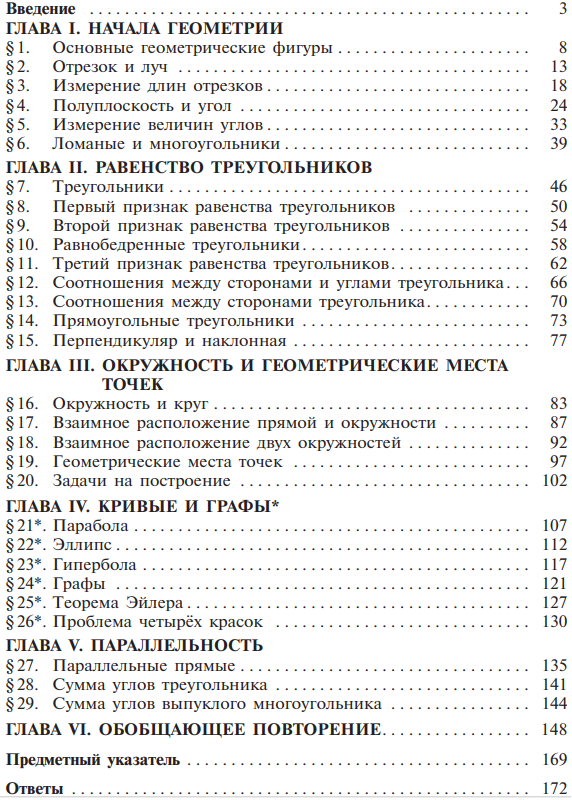 5
[Speaker Notes: В режиме слайдов ответы появляются после кликанья мышкой]
Дополнительная литература
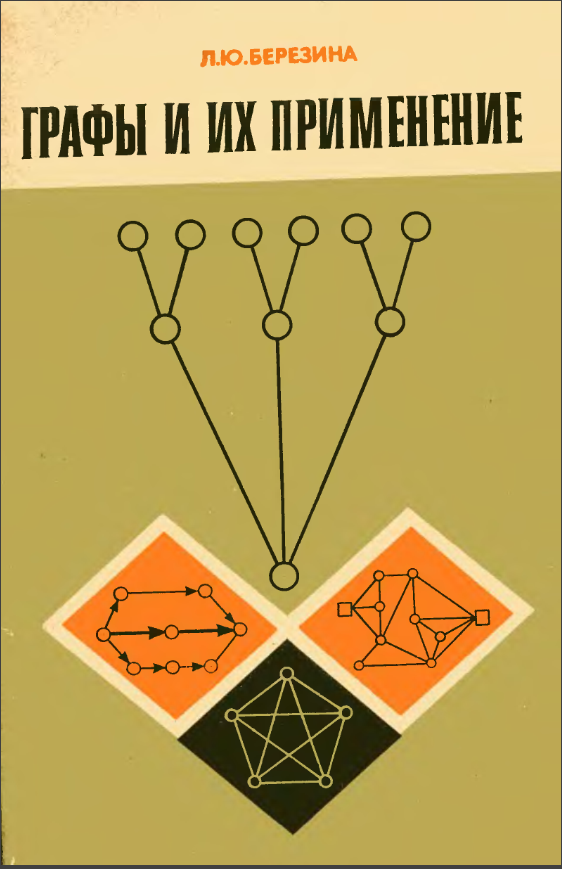 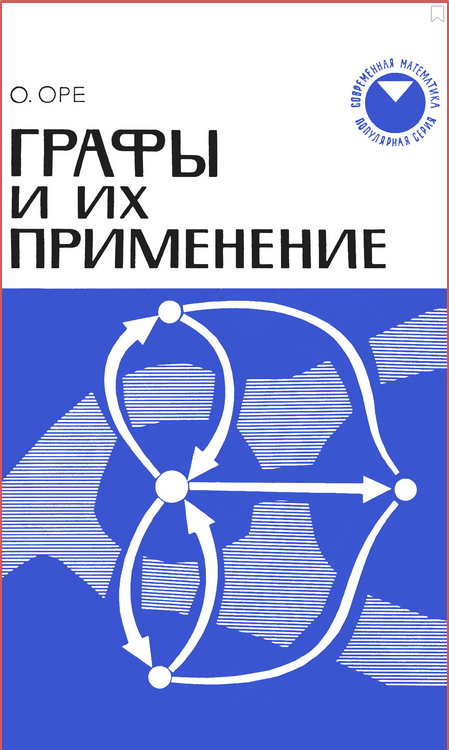 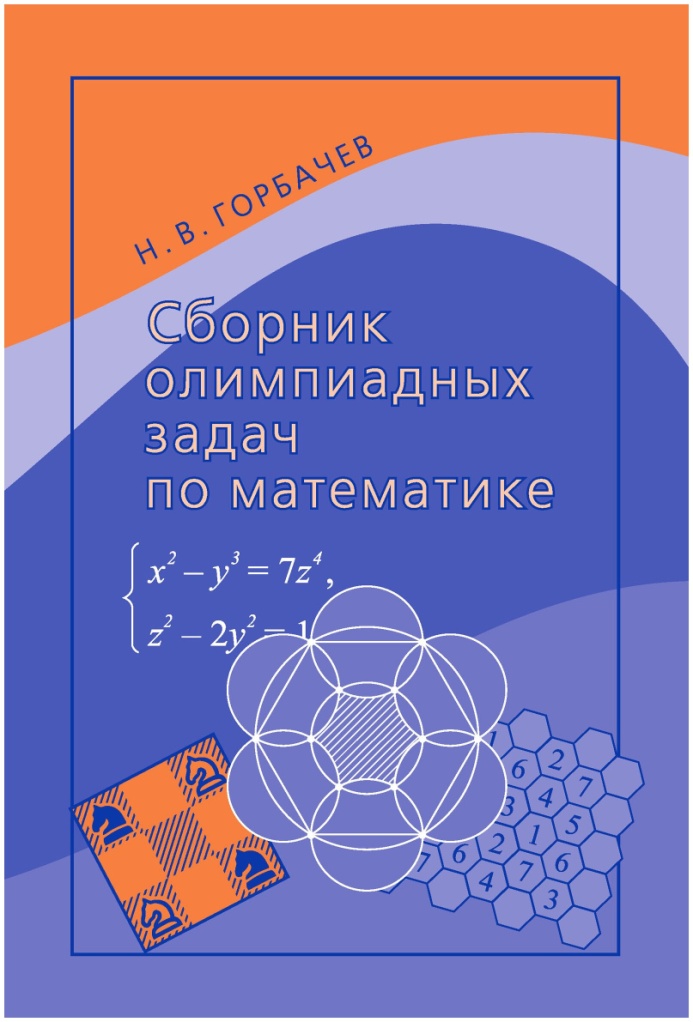 6
[Speaker Notes: В режиме слайдов ответы появляются после кликанья мышкой]
Теория графов
Теория графов зародилась в ходе решения головоломок двести с лишним лет назад. Одной из таких задач-головоломок была задача о Кёнигсбергских мостах, которая привлекла к себе внимание Леонарда Эйлера (1707—1783), долгое время жившего и работавшего в России (с 1727 по 1741 год и с 1766 до конца жизни).
Л. Эйлер был действительным членом Петербургской Академии наук, оказал большое влияние на развитие отечественной математической школы и в деле подготовки кадров ученых-математиков и педагогов в России. 
	Поражает своими размерами научное наследие ученого. При жизни им опубликовано 530 книг и статей, а сейчас их известно уже более 800. Причём последние 12 лет своей жизни Эйлер тяжело болел, ослеп и, несмотря на тяжелый недуг, продолжал работать и творить. Статистические подсчеты показывают, что Эйлер в среднем делал одно открытие в неделю. Трудно найти математическую проблему, которая не была бы затронута в произведениях Эйлера.
	Все математики последующих поколений так или иначе учились у Эйлера, и недаром известный французский ученый П.С. Лаплас сказал: «Читайте Эйлера, он — учитель всех нас».
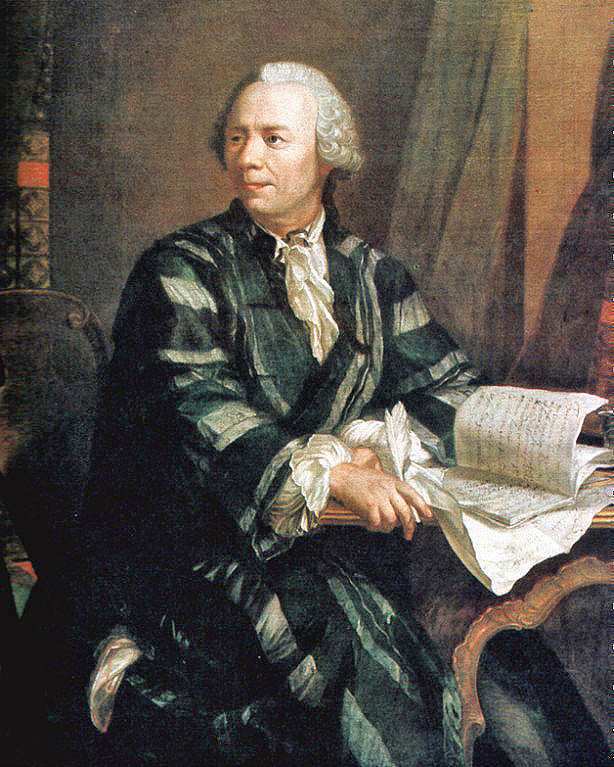 7
[Speaker Notes: В режиме слайдов ответы появляются после кликанья мышкой]
Почему нужны графы в геометрии?
1. Геометрические графы являются, в некотором смысле, обобщением понятия ломаной.
2. Теория графов – одно из современных направлений развития математики, имеющих приложения в различных её областях.
3. С графами связаны классические задачи, знакомство с которыми должно входить в математическое образование учащихся.
4. Задачи, связанные с графами, включаются в различные олимпиады по математике.
5. Решение таких задач развивает геометрические и комбинаторные представления учащихся, повышает мотивацию к обучению геометрии.
8
[Speaker Notes: В режиме слайдов ответы появляются после кликанья мышкой]
Задача Эйлера о Кёнигсбергских мостах
Задача. В г. Кёнигсберге (ныне Калининград) было семь мостов через реку Прегель (Л — левый берег, П — правый берег, А и Б — острова). Можно ли, прогуливаясь вдоль реки, пройти по каждому мосту ровно один раз?
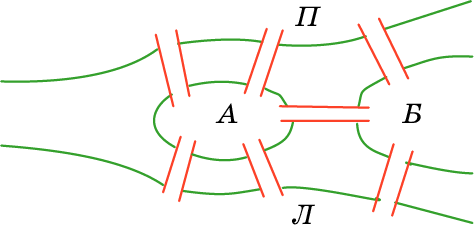 9
[Speaker Notes: В режиме слайдов ответы появляются после кликанья мышкой]
Для решения задачи Эйлера введём понятие графа. 
	Фигура, образованная конечным набором точек плоскости и отрезков, соединяющих некоторые пары из этих точек, называется плоским графом, или просто графом. Точки называются вершинами, а отрезки — рёбрами графа.
	Вместо отрезков в качестве рёбер графов рассматриваются также кривые линии.
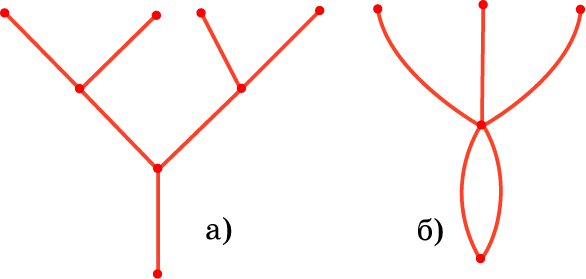 10
[Speaker Notes: В режиме слайдов ответы появляются после кликанья мышкой]
Граф называется связным, если любые две его вершины можно соединить ломаной, состоящей из рёбер графа. На рисунках а) и б) изображены связные графы.
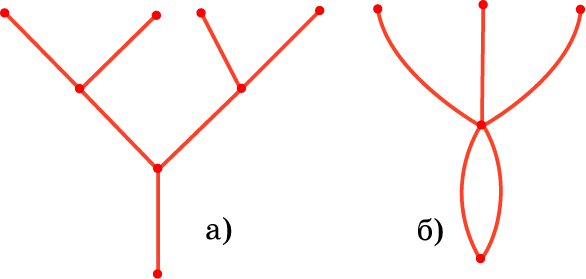 11
[Speaker Notes: В режиме слайдов ответы появляются после кликанья мышкой]
Индексом вершины графа называется число рёбер, сходящихся в данной вершине графа.
Например, на рисунке 1 индекс вершины А равен 5, индекс вершин Л, Б, П равен 3.
При этом, при подсчёте индекса ребро-петля учитывается дважды. Например, на рисунке 2 индекс вершины A равен 2.
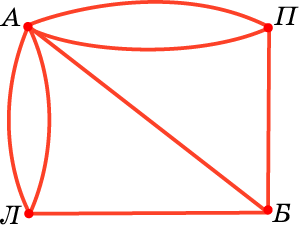 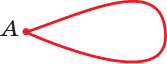 1)
2)
12
[Speaker Notes: В режиме слайдов ответы появляются после кликанья мышкой]
Теорема. Сумма индексов всех вершин графа равна удвоенному числу рёбер этого графа.
Доказательство. Индекс вершины это число рёбер, выходящих из этой вершины. Сумма индексов всех вершин это число рёбер, выходящих из всех вершин. Так как ребра имеют две вершины, то при таком подсчёте мы каждое ребро посчитаем дважды. Следовательно, сумма индексов всех вершин графа равна удвоенному числу рёбер этого графа.
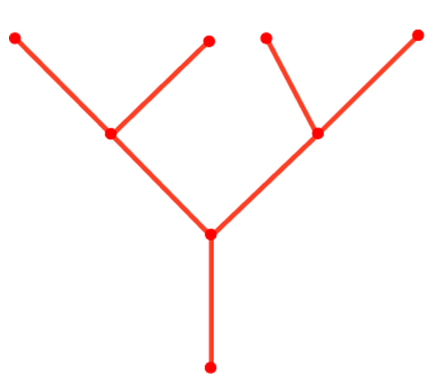 13
[Speaker Notes: В режиме слайдов ответы появляются после кликанья мышкой]
Следствие 1. Сумма индексов всех вершин графа чётна.
Следствие 2*. Число вершин с нечётным индексом чётно.
Доказательство. Действительно, если бы оно было нечётно, то сумма индексов вершин графа с нечётными индексами была бы нечётна. С другой стороны, сумма индексов вершин графа с чётными индексами чётна. Но тогда сумма всех индексов вершин графа была бы нечётна, что противоречит теореме.
14
[Speaker Notes: В режиме слайдов ответы появляются после кликанья мышкой]
Упражнения
1. Может ли граф иметь: а) одну вершину нечётного индекса; б) две вершины нечётного индекса; в) три вершины нечётного индекса; г) четыре вершины нечётного индекса?
Ответ: а), в) нет; б), г) да.
15
[Speaker Notes: В режиме слайдов ответы появляются после кликанья мышкой]
Ответ: 3.
2. В графе 3 вершины, каждая из которых имеет индекс 2. Сколько у него рёбер? Нарисуйте такой граф.
16
[Speaker Notes: В режиме слайдов ответы появляются после кликанья мышкой]
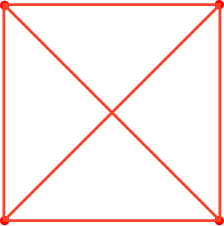 Ответ: 6.
3. В графе 4 вершины, каждая из которых имеет индекс 3. Сколько у него рёбер? Нарисуйте такой граф.
17
[Speaker Notes: В режиме слайдов ответы появляются после кликанья мышкой]
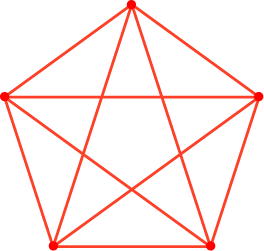 Ответ: 10.
4. В графе 5 вершин, каждая из которых имеет индекс 4. Сколько у него рёбер? Нарисуйте такой граф.
18
[Speaker Notes: В режиме слайдов ответы появляются после кликанья мышкой]
5. В графе 12 рёбер, а каждая вершина имеет индекс 3. Сколько у него вершин? Нарисуйте такой граф.
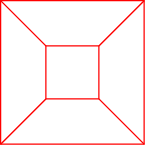 Ответ: 8.
19
[Speaker Notes: В режиме слайдов ответы появляются после кликанья мышкой]
6. Может ли граф иметь пять вершин, в каждой из которых сходится три ребра?
Ответ: Нет. Число вершин с нечётным индексом должно быть чётным.
20
[Speaker Notes: В режиме слайдов ответы появляются после кликанья мышкой]
7. В классе 15 компьютеров. Можно ли их соединить друг с другом так, чтобы каждый компьютер был соединён ровно с пятью другими?
Ответ: Нет.
21
[Speaker Notes: В режиме слайдов ответы появляются после кликанья мышкой]
8. В классе 30 человек. Каждый мальчик дружит с двумя девочками, а каждая девочка — с тремя мальчиками. Сколько в классе мальчиков и девочек?
Решение. Пусть x — число мальчиков, y — число девочек. Рассмотрим граф, у которого вершинами являются мальчики и девочки, а рёбрами соединены только вершины, соответствующие мальчикам и девочками, которые дружат. Тогда В = x + y = 30 и Р = 2x = 3y. Следовательно, x = 18, y = 12.
22
[Speaker Notes: В режиме слайдов ответы появляются после кликанья мышкой]
9. В шахматном турнире принимает участие 15 шахматистов. Докажите, что в любой момент времени найдётся шахматист, сыгравший чётное число партий.
Решение. Рассмотрим граф, вершинами которого являются шахматисты, а рёбрами соединены только те вершины, для которых шахматисты сыграли партии. Если бы в какой-то момент времени все шахматисты сыграли нечётное число партий, то в соответствующем графе все 15 вершин имели бы нечётный индекс, а это невозможно.
23
[Speaker Notes: В режиме слайдов ответы появляются после кликанья мышкой]
10*. Докажите, что у любого графа, у которого больше одной вершины и рёбрами являются отрезки, имеются хотя бы две вершины одинакового индекса.
Доказательство. Пусть A – вершина графа с наибольшим индексом, равным n. Если среди вершин A1, …, An имеется вершина индекса n, то мы получим две вершины индекса n. Если индексы всех вершин A1, …, An меньше n, то среди этих вершин найдутся две вершины одинакового индекса, так как количество вершин равно n, а индексы этих вершин могут принимать значения только 1, 2, …, n – 1.
24
[Speaker Notes: В режиме слайдов ответы появляются после кликанья мышкой]
Уникурсальные графы
Граф называется уникурсальным, если можно пройти по каждому ребру этого графа ровно один раз, или, что то же самое, можно нарисовать этот  граф «одним росчерком», т. е. не отрывая карандаша от бумаги и проходя по каждому ребру ровно один раз.
На рисунке представлен граф, соответствующий задаче Эйлера, в котором ребра соответствуют мостам, а вершины — берегам и островам.
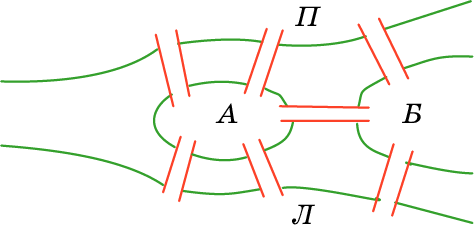 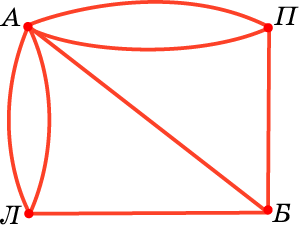 Для решения задачи Эйлера требуется выяснить, является ли этот граф уникурсальным.
25
[Speaker Notes: В режиме слайдов ответы появляются после кликанья мышкой]
Теорема Эйлера
Теорема. Для уникурсального графа число вершин нечётного индекса равно двум или нулю.
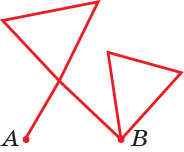 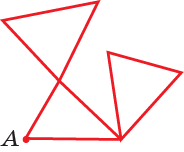 Доказательство. Если граф уникурсален, то у него есть начало и конец обхода. Остальные вершины имеют чётный индекс, так как с каждым входом в такую вершину есть и выход. Если начало A и конец B не совпадают, то они являются единственными вершинами нечётного индекса. У начала выходов на один больше, чем входов, а у конца входов на один больше, чем выходов. Если начало A совпадает с концом B, то вершин с нечётным индексом нет.
26
[Speaker Notes: В режиме слайдов ответы появляются после кликанья мышкой]
Оказывается, верно и обратное. А именно, если для связного графа число вершин нечётного индекса равно двум или нулю, то этот граф является уникурсальным.
	Идея доказательства представлена на рисунках.
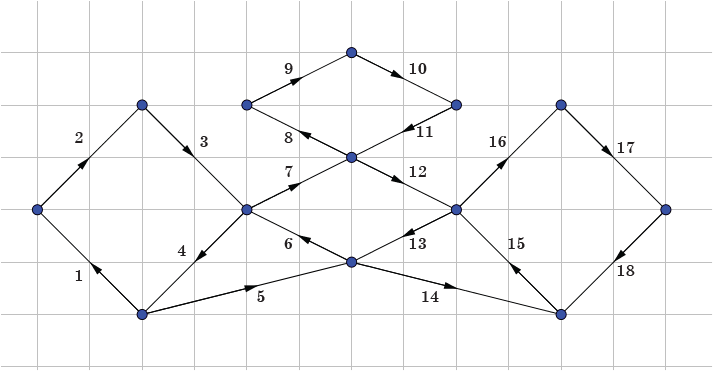 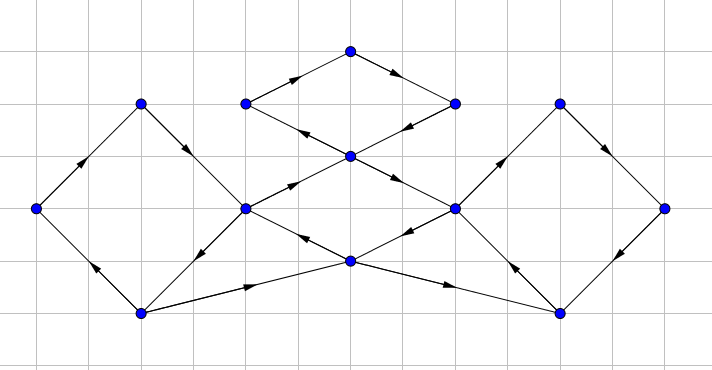 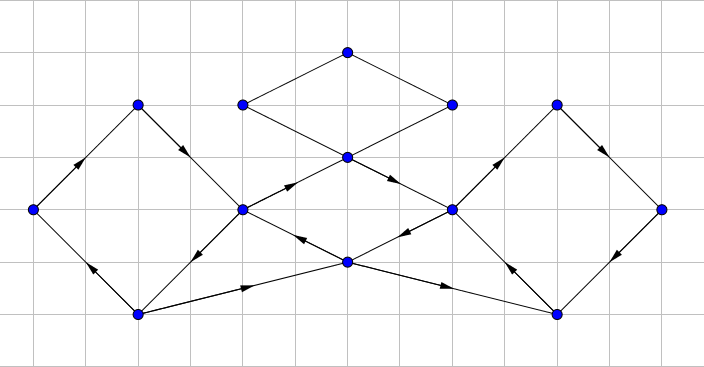 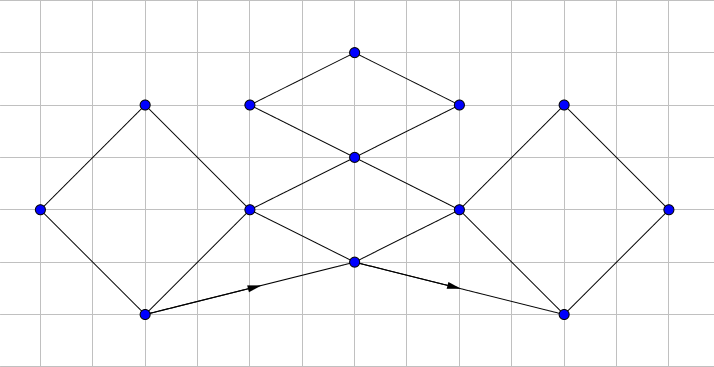 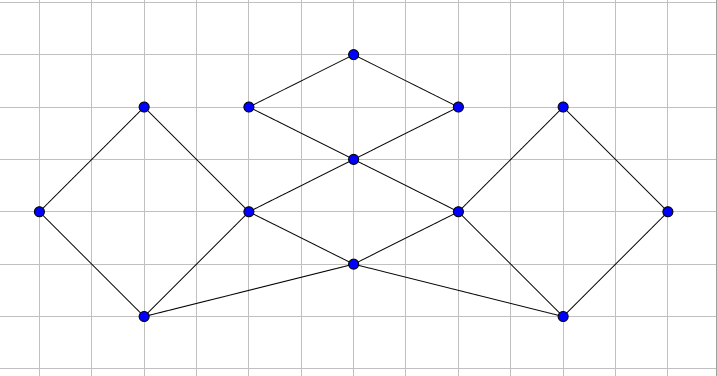 27
[Speaker Notes: В режиме слайдов ответы появляются после кликанья мышкой]
Решение задачи Эйлера. Найдем индексы  вершин графа задачи Эйлера. Вершина А имеет индекс 5, Б — 3, П — 3 и Л — 3. Таким образом, мы имеем четыре вершины нечётного индекса, и, следовательно, данный граф не является уникурсальным. Значит, нельзя пройти по каждому из семи мостов только один раз.
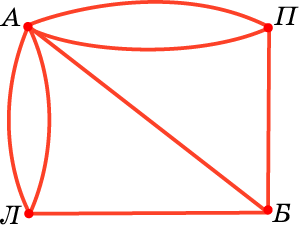 28
[Speaker Notes: В режиме слайдов ответы появляются после кликанья мышкой]
Упражнения
1. Выясните, какие графы, изображённые на рисунке, являются уникурсальными?
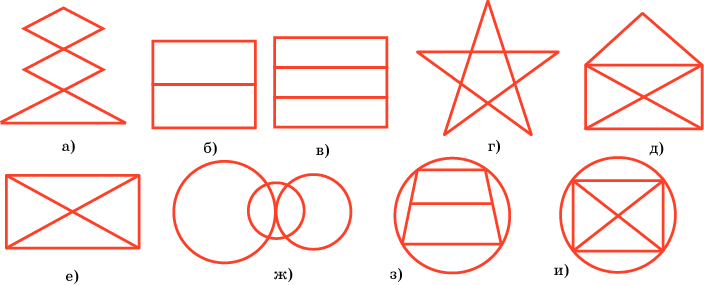 Ответ: а), б), г), д), ж), з).
29
[Speaker Notes: В режиме слайдов ответы появляются после кликанья мышкой]
2. Выясните, какие графы, изображённые на рисунке, являются уникурсальными?
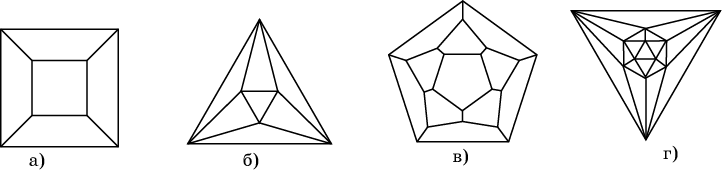 Ответ: б).
30
[Speaker Notes: В режиме слайдов ответы появляются после кликанья мышкой]
3. Решите задачу, аналогичную задаче Эйлера, с пятнадцатью мостами.
	Можно ли пройти по каждому мосту ровно один раз?
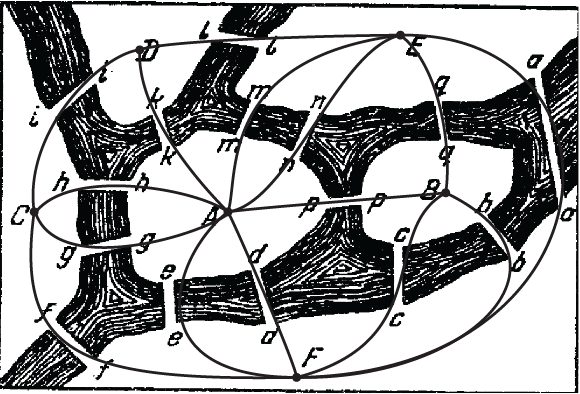 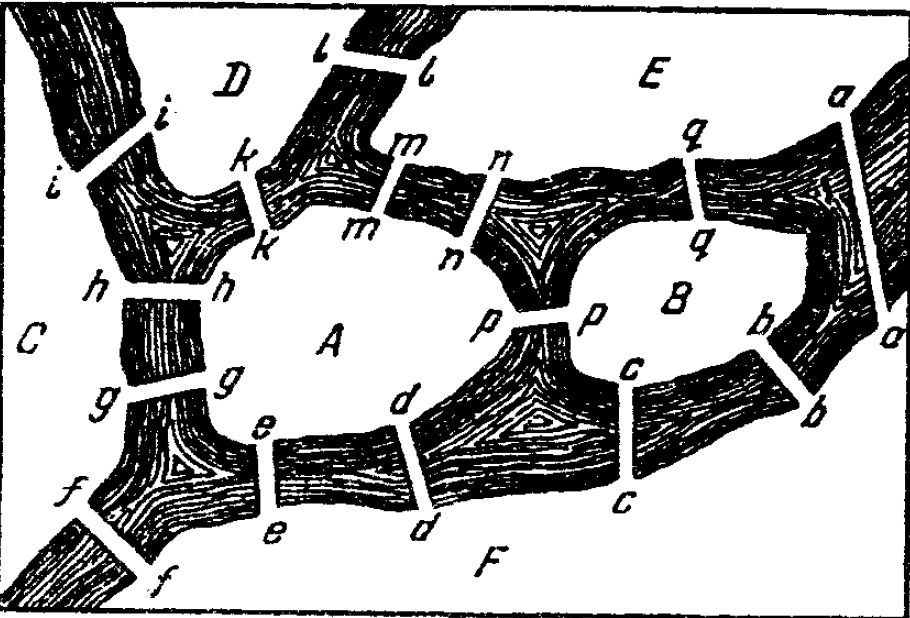 Ответ: Да.
31
[Speaker Notes: В режиме слайдов ответы появляются после кликанья мышкой]
4. На рисунке изображён план подземелья, в одной из комнат которого находится клад, для отыскания которого нужно войти в одну из крайних комнат, пройти через все двери ровно по одному разу через каждую. Клад будет в комнате за последней дверью. В какой комнате находится клад?
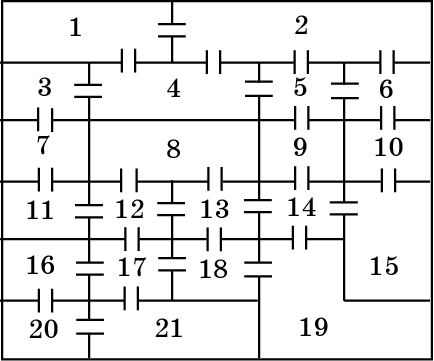 Ответ: 18.
32
[Speaker Notes: В режиме слайдов ответы появляются после кликанья мышкой]
5. Докажите, что если в задаче о Кёнигсбергских мостах добавить еще один мост в любом месте реки Прегель, то полученный граф будет уникурсальным.
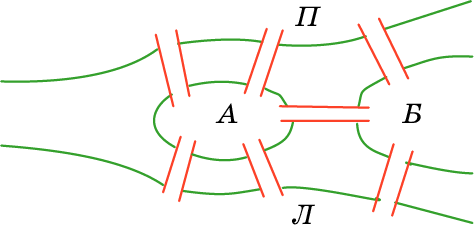 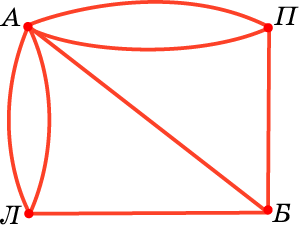 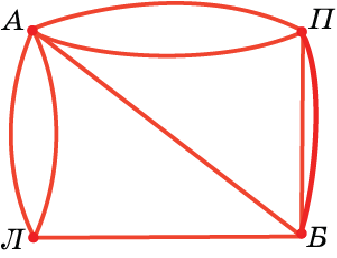 Решение. Если, например, добавлен мост, связывающий вершины Б и П, то эти вершины будут иметь чётный индекс. В полученном графе будут две вершины нечётного индекса (А и Л). Следовательно, этот граф будет уникурсальным.
33
[Speaker Notes: В режиме слайдов ответы появляются после кликанья мышкой]
6. Можно ли обойти все рёбра куба, пройдя по каждому ребру ровно один раз?
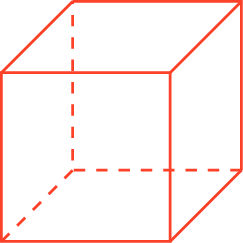 Ответ: Нет.
34
[Speaker Notes: В режиме слайдов ответы появляются после кликанья мышкой]
7. Какое наименьшее число рёбер придется пройти дважды, чтобы обойти все рёбра куба?
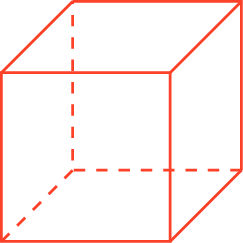 Ответ: Три.
35
[Speaker Notes: В режиме слайдов ответы появляются после кликанья мышкой]
8. Какой наименьшей длины должна быть проволока, чтобы из неё можно было сложить рёберную модель куба с ребром 4 см?
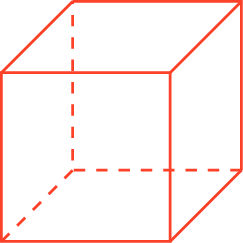 Ответ: 60 см.
36
[Speaker Notes: В режиме слайдов ответы появляются после кликанья мышкой]
Теорема Эйлера
37
[Speaker Notes: В режиме слайдов ответы появляются после кликанья мышкой]
Граф называется простым, если его рёбра или не имеют общих точек, или имеют только общие вершины.
Теорема Эйлера.  Для связного простого графа имеет место равенство В - Р + Г = 2, где В — число вершин, Р — общее число рёбер, Г — число областей (граней), на которые граф разбивает плоскость.
Например, для графа, изображенного на рисунке, В = 8, Р = 12, Г = 6.
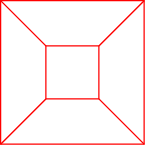 38
[Speaker Notes: В режиме слайдов ответы появляются после кликанья мышкой]
Доказательство. Стянем какое-нибудь ребро связного простого графа, соединяющее две его вершины, в точку. При этом число рёбер и число вершин уменьшится на единицу, а число областей не изменится. Следовательно, В – Р + Г не изменится. Продолжая стягивать рёбра, мы придем к графу, у которого имеется одна вершина, а рёбрами являются петли. Уберем какое-нибудь ребро. При этом число рёбер и число областей уменьшится на единицу. Следовательно, В – Р + Г не изменится. Продолжая убирать рёбра, мы придём к графу, у которого имеется одна вершина и одно ребро. У этого графа В = 1, Р = 1, Г = 2 и, следовательно, В – Р + Г = 2. Значит, для исходного графа также выполняется равенство В – Р + Г = 2.
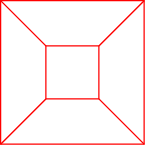 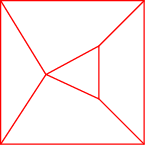 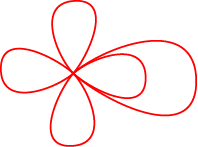 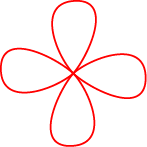 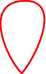 39
[Speaker Notes: В режиме слайдов ответы появляются после кликанья мышкой]
Упражнения
1. Посчитайте число вершин (В), рёбер (Р) и областей (Г) для графов, изображённых на рисунке.
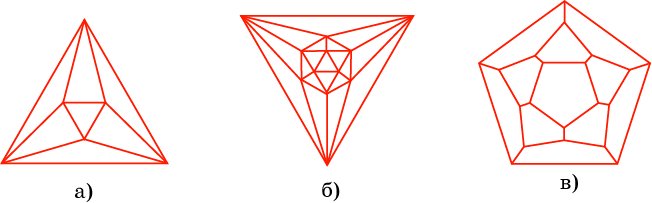 Ответ: а) В = 6, Р = 12, Г = 8; б) В = 20, Р = 30, Г = 12; 	  в) В = 12, Р = 30, Г = 20.
40
[Speaker Notes: В режиме слайдов ответы появляются после кликанья мышкой]
Задача Эйлера
Задача. Три соседа имеют три общих колодца. Можно ли провести непересекающиеся дорожки от каждого дома к каждому колодцу?
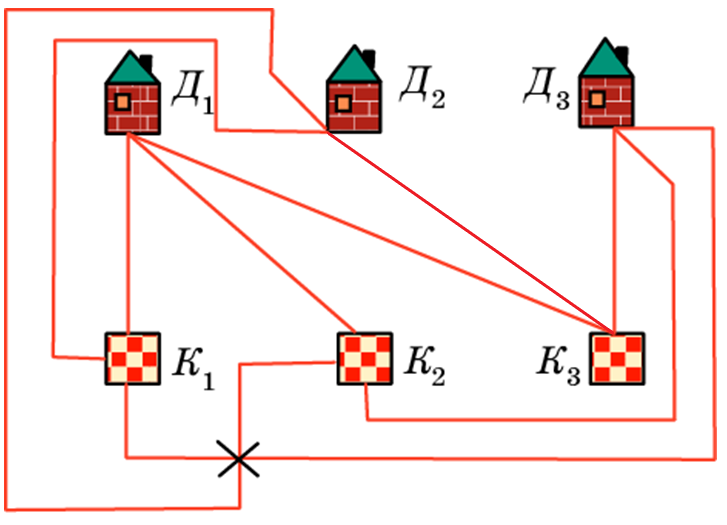 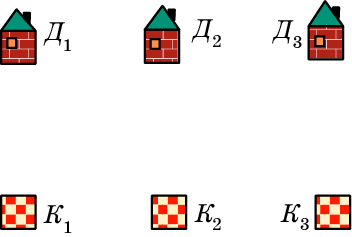 То, что не получилось на рисунке, не является доказательством невозможности соединения дорожками домиков и колодцев. Для доказательства воспользуемся следующей теоремой Эйлера.
41
[Speaker Notes: В режиме слайдов ответы появляются после кликанья мышкой]
Решение. Предположим, что можно провести непересекающиеся дорожки от каждого дома к каждому колодцу. Рассмотрим граф, вершинами которого являются домики и колодцы, а рёбрами – дорожки. У него В = 6, Р = 9 и, следовательно, Г = 5. Каждая из пяти областей ограничена, по крайней мере, четырьмя рёбрами, поскольку, по условию задачи, ни одна из дорожек не должна непосредственно соединять два дома или два колодца. Так как каждое ребро разделяет две области, то количество рёбер должно быть не меньше (5∙4)/2 = 10, что противоречит тому, что их число равно 9.
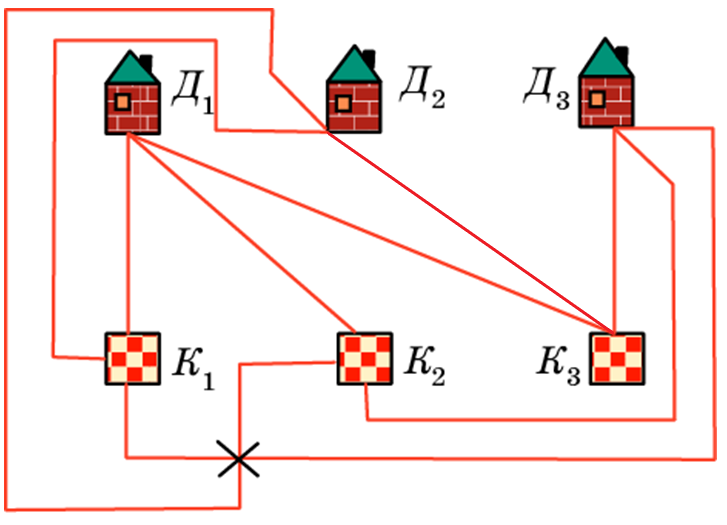 42
[Speaker Notes: В режиме слайдов ответы появляются после кликанья мышкой]
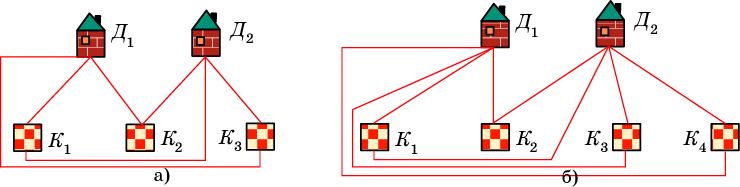 Ответ: а), б) да.
2. Два соседа имеют: а) три общих колодца; б) четыре общих колодца. Можно ли провести непересекающиеся дорожки от каждого дома к каждому колодцу?
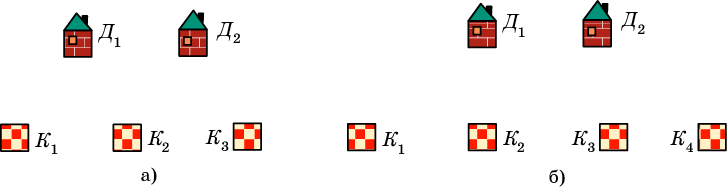 43
[Speaker Notes: В режиме слайдов ответы появляются после кликанья мышкой]
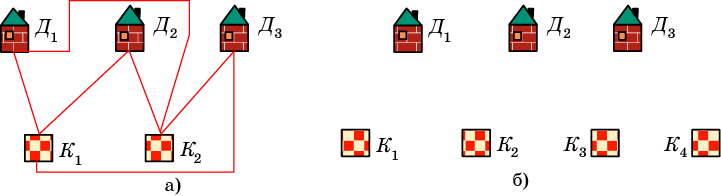 Ответ: а) да; б) нет.
3. Три соседа имеют: а) два общих колодца; б) четыре общих колодца. Можно ли провести непересекающиеся дорожки от каждого дома к каждому колодцу?
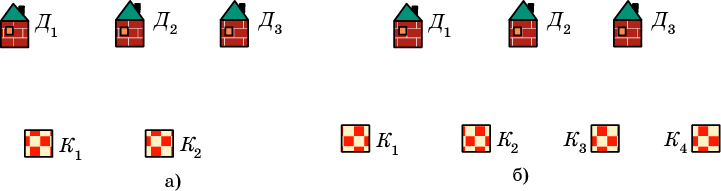 44
[Speaker Notes: В режиме слайдов ответы появляются после кликанья мышкой]
Ответ: Да.
4. Четыре соседа имеют четыре общих колодца. Можно ли провести непересекающиеся дорожки так, чтобы каждый домик был соединён с тремя колодцами и каждый колодец соединён с тремя домиками?
45
[Speaker Notes: В режиме слайдов ответы появляются после кликанья мышкой]
5. Имеется 100 домиков и 100 колодцев. Можно ли провести непересекающиеся дорожки так, чтобы каждый домик был соединён с тремя колодцами и каждый колодец соединён с тремя домиками?
Ответ. Да. Разобьём домики и колодцы на 25 групп по 4 домика и 4 колодца в каждой. В этих группах, согласно упражнению 5, можно провести дорожки. Следовательно, дорожки можно провести для всех домиков и колодцев.
46
[Speaker Notes: В режиме слайдов ответы появляются после кликанья мышкой]
Предположим, что это сделать можно. Тогда мы имеем связный простой граф, у которого В = 5, Р = 10 и, следовательно, Г = 7. С другой стороны, поскольку каждая область ограничена, по крайней мере тремя рёбрами, то число рёбер должно быть больше или равно.                Противоречие.
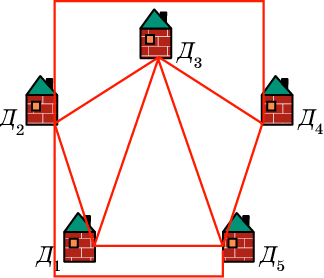 6. Докажите, что пять домиков нельзя соединить непересекающимися дорожками так, чтобы каждый домик был соединён со всеми другими домиками.
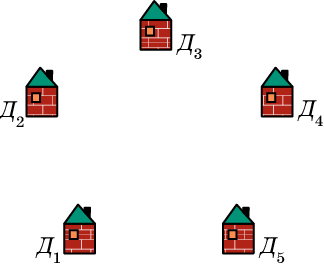 47
[Speaker Notes: В режиме слайдов ответы появляются после кликанья мышкой]
Проблема четырёх красок
48
[Speaker Notes: В режиме слайдов ответы появляются после кликанья мышкой]
В 1850 году шотландский физик Фредерик Гутри обратил внимание на то, что задачи раскрашивания карт очень популярны среди студентов-математиков в Лондоне, а сформулировал проблему четырех красок его брат Фрэнсис Гутри, который, раскрасив карту графств Англии четырьмя красками, выдвинул гипотезу о том, что этого количества красок достаточно для раскраски любой карты. Он привлек к проблеме внимание своего преподавателя математики А. Де Моргана, а тот сообщил о ней своему другу В. Гамильтону и тем самым способствовал её широкому распространению.
49
[Speaker Notes: В режиме слайдов ответы появляются после кликанья мышкой]
Годом рождения проблемы четырёх красок считается 1878 год (в некоторых изданиях указывается 1879). Именно тогда на одном из заседаний Британского географического общества выдающийся английский математик А.Кэли четко сформулировал поставленную задачу: «Доказать, что любую географическую карту на плоскости (или на глобусе) можно правильно закрасить четырьмя красками». Раскраска карты называется правильной, если любые две страны, имеющие на карте общую границу, окрашены в различные цвета. Именно с этого момента проблема привлекла к себе внимание многих крупных математиков.
50
[Speaker Notes: В режиме слайдов ответы появляются после кликанья мышкой]
В 1890 году английский математик П. Хивуд доказал, что любую карту на плоскости можно раскрасить пятью красками. Однако долгое время проблема четырёх красок не поддавалась решению. 
	В 1968 году американские математики Оре и Стемпл показали, что любую карту, имеющую не более 40 стран, можно раскрасить  четырьмя красками.
	В 1976 году американскими учеными К. Аппелем и В. Хакеном было получено решение проблемы четырех красок. С помощью компьютера они просматривали различные типы карт, и для каждого из них компьютер решал, может ли в данном типе найтись карта, которая не раскрашивается четырьмя красками. Было просмотрено почти 2000 типов карт, и для всех был получен ответ: «Нет», - что и позволило объявить о компьютерном решении проблемы четырёх красок.
51
[Speaker Notes: В режиме слайдов ответы появляются после кликанья мышкой]
Определение карты
Пусть на плоскости задан связный простой граф, каждая вершина которого имеет индекс, больший двух. Этот граф разбивает плоскость на несколько областей. Области будем называть странами, а само разбиение – картой на плоскости.
Примеры карт приведены на рисунке.
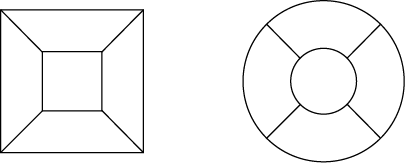 52
[Speaker Notes: В режиме слайдов ответы появляются после кликанья мышкой]
Помимо плоскости, карты рассматривают и на других поверхностях, например, на сфере.
Поверхность многогранника можно рассматривать как карту, странами которой являются грани многогранника, а границами — его ребра.
На рисунке показаны карты, образованные поверхностями правильных многогранников: тетраэдра, куба, октаэдра, икосаэдра и додекаэдра.
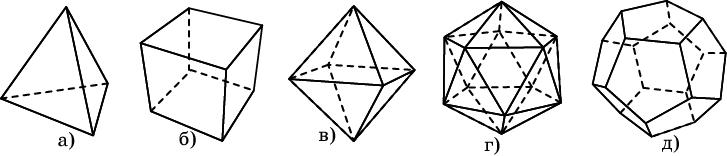 53
[Speaker Notes: В режиме слайдов ответы появляются после кликанья мышкой]
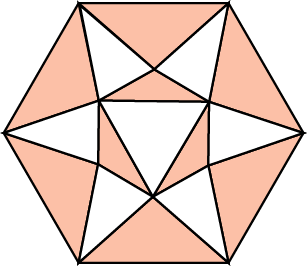 Ответ: 2.
Упражнения
1. Какое наименьшее число красок потребуется для правильной раскраски карты, изображенной на рисунке?
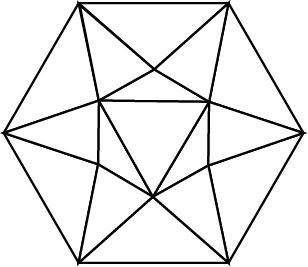 54
[Speaker Notes: В режиме слайдов ответы появляются после кликанья мышкой]
2. Какое наименьшее число красок потребуется для правильной раскраски карт, изображенных на рисунке?
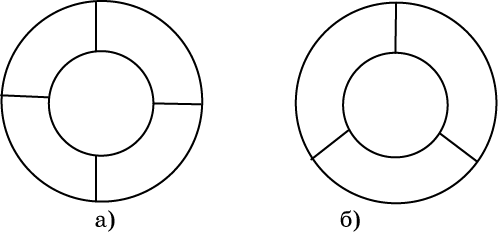 Ответ: а) 3; б) 4.
55
[Speaker Notes: В режиме слайдов ответы появляются после кликанья мышкой]
3. Какое наименьшее число красок потребуется для правильной раскраски карты, образованной двумя концентрическими окружностями, имеющими n перегородок?
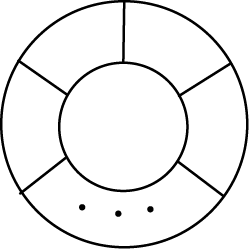 Ответ: 3, если n чётно и 4, если n нечётно.
56
[Speaker Notes: В режиме слайдов ответы появляются после кликанья мышкой]
4. Докажите, что любую карту, образованную прямыми, можно правильно раскрасить двумя красками.
57
[Speaker Notes: В режиме слайдов ответы появляются после кликанья мышкой]
Доказательство. Ясно, что карту, образованную одной прямой, можно раскрасить в два цвета (рис. а). Докажем, что если карта, образованная прямыми, раскрашена в два цвета, то карта, полученная из неё добавлением новой прямой (красной), также может быть раскрашена в два цвета (рис. б).
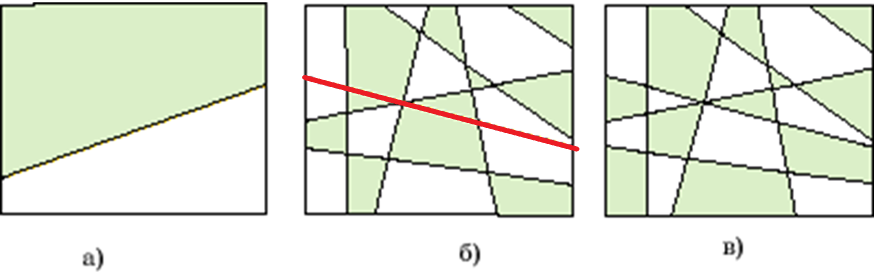 Действительно, новая прямая делит раскрашенную карту на две карты, каждая из которых раскрашена в два цвета. Причем к самой прямой примыкают пары областей, закрашенные в один цвет. Перекрасим одну из карт-половинок, изменив цвет каждой области на противоположный. Получим раскраску в два цвета всей карты (рис. в). Поскольку любую карту, образованную прямыми, можно получить последовательным добавлением прямых, то всякая такая карта может быть раскрашена в два цвета.
58
[Speaker Notes: В режиме слайдов ответы появляются после кликанья мышкой]
5. Докажите, что любую карту, образованную окружностями, можно правильно раскрасить двумя красками.
Решение аналогично решению предыдущей задачи. Пример приведён на рисунке.
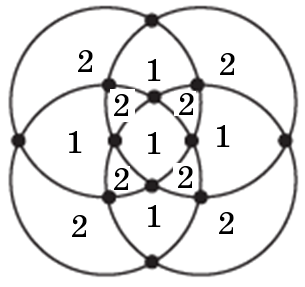 59
[Speaker Notes: В режиме слайдов ответы появляются после кликанья мышкой]
Доказательство. Если хотя бы одна вершина карты имела бы нечётный индекс, то для правильной раскраски такой карты потребовалось бы более двух красок.
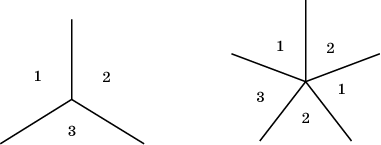 6. Докажите, что карту можно правильно раскрасить двумя красками тогда и только тогда, каждая её вершина имеет чётный индекс (т. е. в ней сходится чётное число рёбер).
Верно и обратное. Если каждая вершина карты имеет чётный индекс, то такую карту можно правильно раскрасить двумя красками.
60
[Speaker Notes: В режиме слайдов ответы появляются после кликанья мышкой]
Доказательство. Если хотя бы одна страна карты имела бы нечётное число сторон, то для правильной раскраски такой карты потребовалось бы более трех красок.
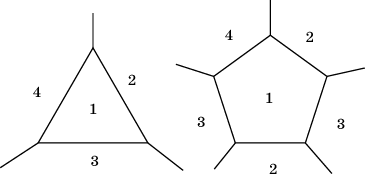 7. Докажите, что регулярную карту (т. е. такую, в каждой вершине которой сходится три ребра), можно правильно раскрасить тремя красками тогда и только тогда, когда каждая её страна имеет чётное число сторон.
Верно и обратное. Если каждая страна регулярной карты имеет чётное число сторон, то такую карту можно правильно раскрасить тремя красками.
61
[Speaker Notes: В режиме слайдов ответы появляются после кликанья мышкой]
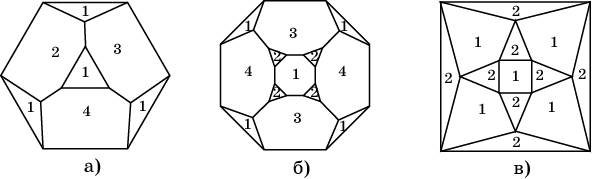 Ответ: а) 4; б) 4; в) 2.
8. Какое наименьшее число красок потребуется для правильной раскраски карт, изображенных на рисунке?
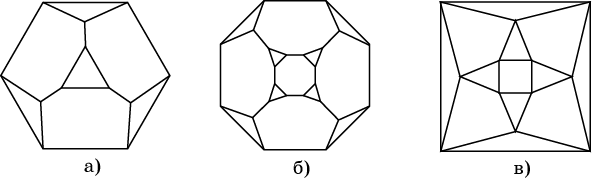 62
[Speaker Notes: В режиме слайдов ответы появляются после кликанья мышкой]
9. Какое наименьшее число красок потребуется для правильной раскраски паркетов, части которых изображены на рисунке?
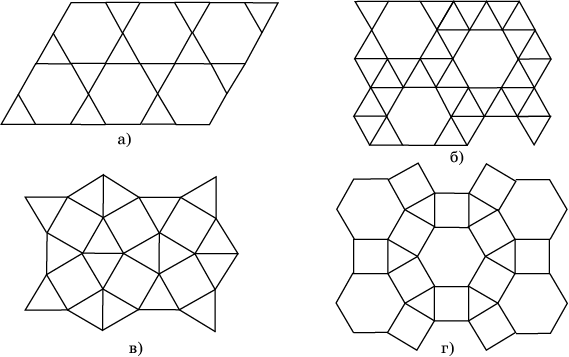 Ответ: а) 2; б) 3; в) 3; г) 2.
63
[Speaker Notes: В режиме слайдов ответы появляются после кликанья мышкой]
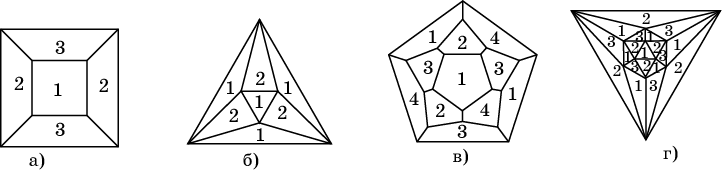 Ответ: а) 3; б) 2; в) 4; г) 3.
10. Какое наименьшее число красок потребуется для правильной раскраски карт, изображенных на рисунке?
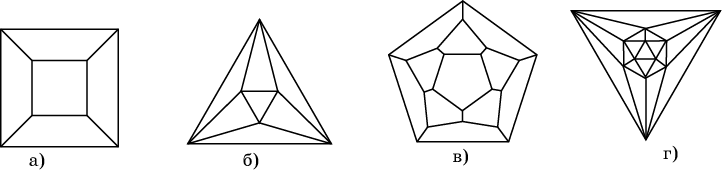 64
[Speaker Notes: В режиме слайдов ответы появляются после кликанья мышкой]
11. Какое наименьшее число красок потребуется для правильной раскраски граней правильных многогранников?
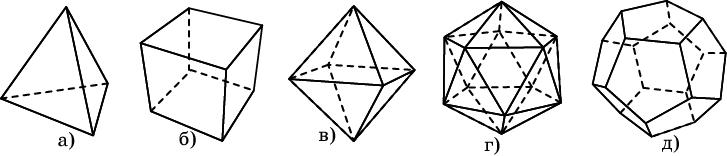 Ответ: а) 4; б) 3; в) 2; г) 3; д) 4.
65
[Speaker Notes: В режиме слайдов ответы появляются после кликанья мышкой]
Учебники можно бесплатно скачать на сайте https://mnemozina.ru
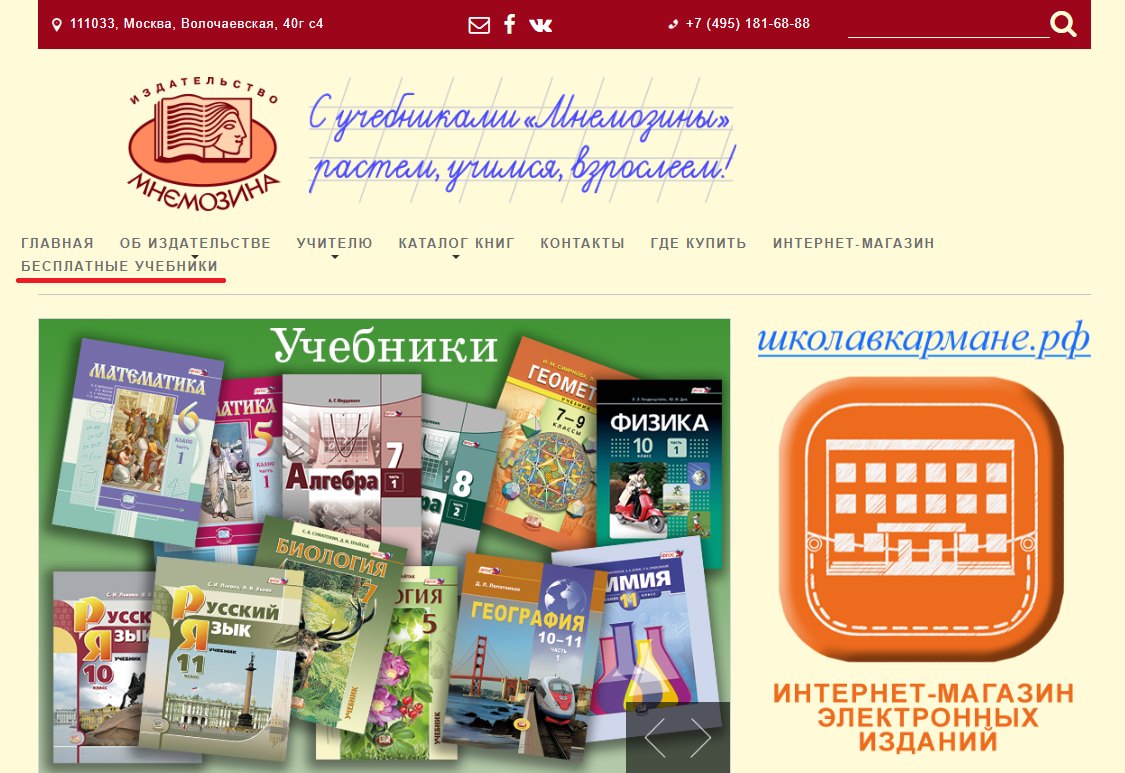 66
[Speaker Notes: В режиме слайдов ответы появляются после кликанья мышкой]
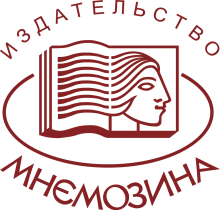 Контактная информация
Издательство «Мнемозина»:
105043, Москва, ул. Волочаевская, 40Г, строение 4, этаж 3
Тел.: 8 (495) 181-68-88
E-mail: ioc@mnemozina.ru 
Сайт:  mnemozina.ru  
Интернет-магазин: shop.mnemozina.ru 
Торговый дом: 
E-mail: td@mnemozina.ru 
E-mail для бюджетных закупок: tender@mnemozina.ru 
Тел.:  8 (495) 640–93–99
Электронные формы учебников и пособий представлены на сайте 
«Школа в кармане»: pocketschool.ru 
E-mail для оптовых закупок: zakaz@ars-edu.ru
67